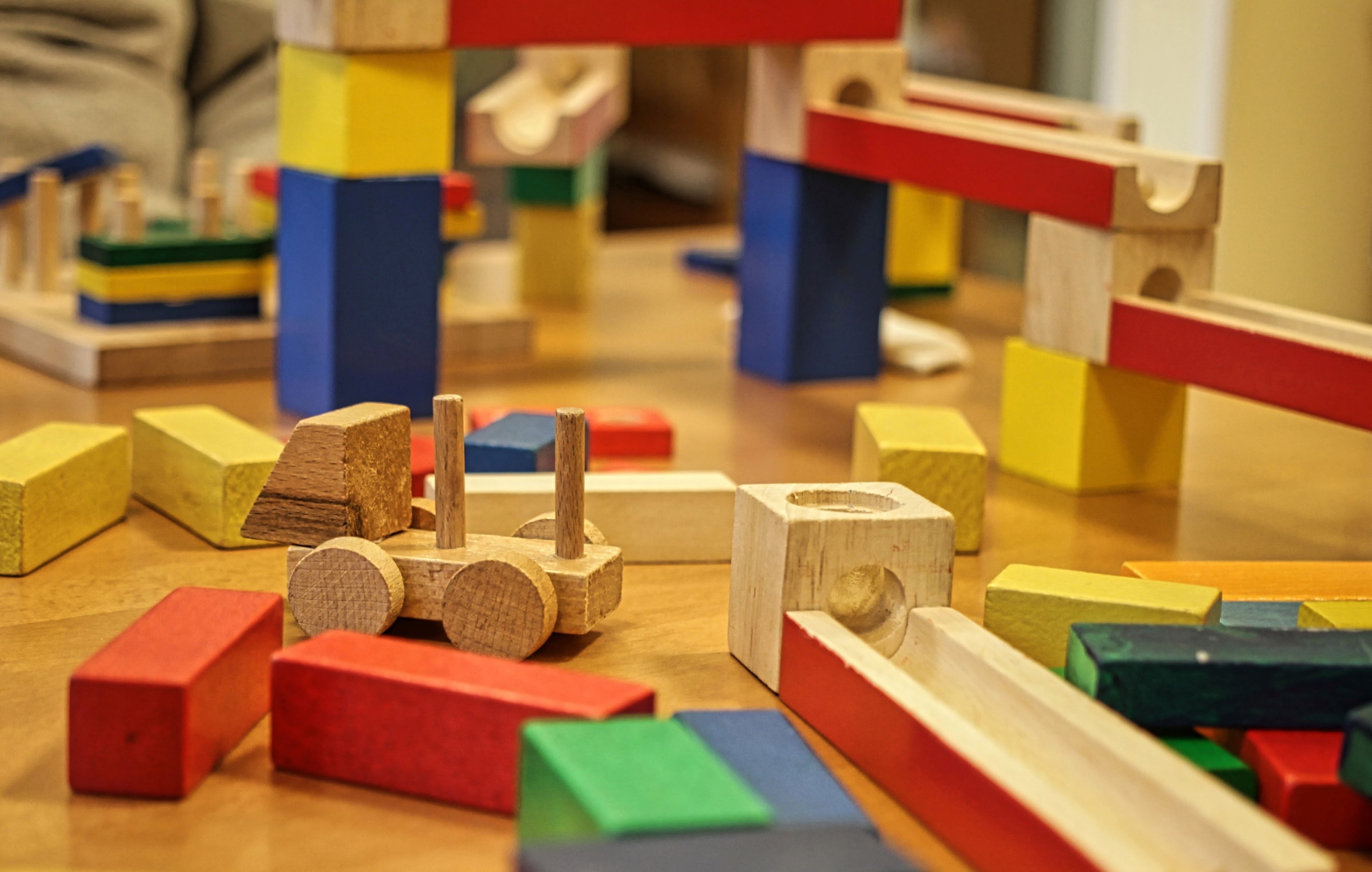 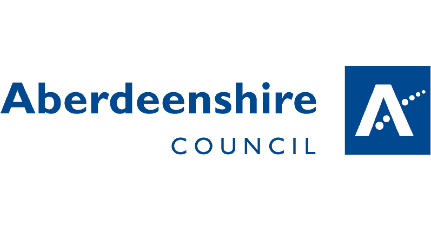 PrzedszkoleDzieci w wieku 3 oraz 4 lat mają uprawnienie do około 30 godzin na tydzień darmowej nauki (przedszkolnej) lub opiekiFormularz aplikacyjny dla sesji 2023/24 w przedszkolach szkolnych będzie dostępny od poniedziałku, 23 stycznia 2023 do piątku, 3 lutego 2023.Aby złożyć aplikację, proszę klinąć w poniższy link: https://www.aberdeenshire.gov.uk/social-care-and-health/childcare-and-early-learning/3-and-4-year-olds/
Jeśli potrzebują Państwo pomocy w wypełnieniu, proszę o kontakt z lokalnym przedszkolem lub na email earlyyears@aberdeenshire.gov.uk